Утверждена
Постановлением Администрации городского округа Домодедово
от « 17 » 09.2019 г. № 1975
СХЕМАограничения движения транспортных средств 20.09.2019 на участке муниципальной автомобильной дороги  по  ул. Заря с. Растуново городского округа Домодедово
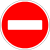 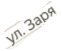 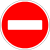